Supported by and in collaboration with CCG and Green Grids Initiative
The Electricity Transition Playbook
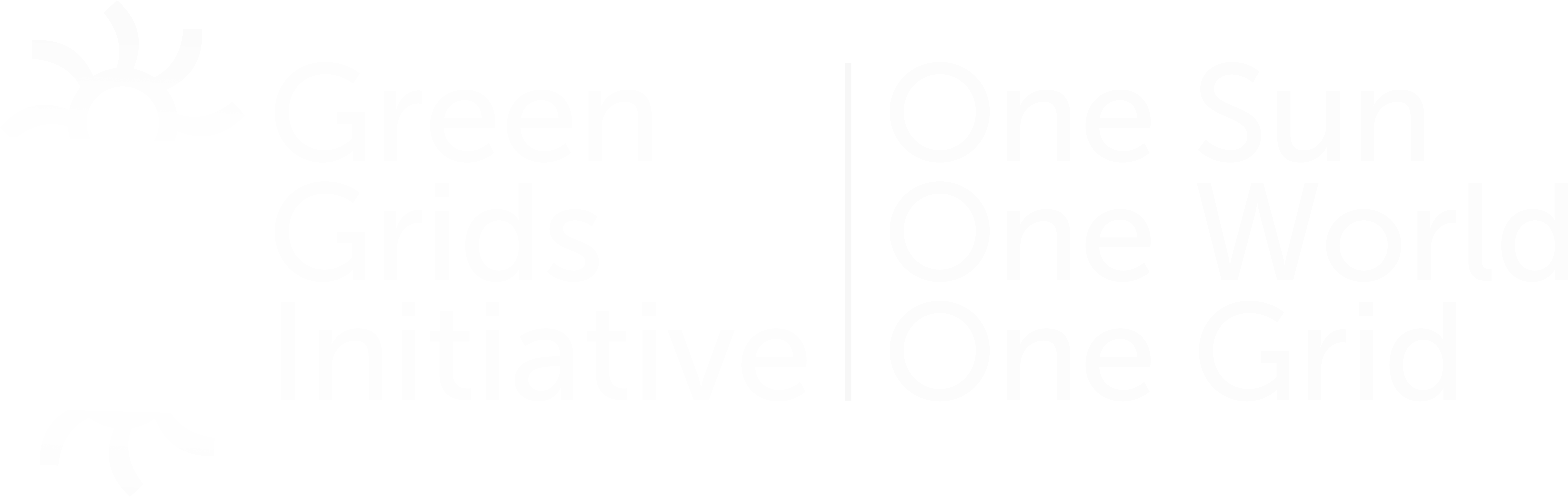 Lecture 8 Supply Chain and the Workforce
Version 1.0
[Speaker Notes: Welcome to this presentation on supply chains and the workforce. 
As we envision a future that is sustainable, efficient, and environmentally responsible, it becomes really important to address the complex web of activities involved in the procurement, production, and distribution of energy resources. This is where supply chains come into play.
Supply chains encompass the interconnected network of organizations, resources, technologies, and processes that collaborate to deliver goods and services to end consumers. In the context of the energy sector, supply chains play a vital role in ensuring the reliable and efficient flow of energy resources from their source to the point of consumption. This brings us to the second focus of the lecture
the workforce is the driving force behind the successful implementation and operation of any energy system. A well-equipped and skilled workforce is crucial to navigate the complexities of energy supply chains. We must ensure that the workforce is equipped with the necessary knowledge, skills, and training to adapt to these evolving demands. The workforce needs to be agile, capable of harnessing the potential of new technologies, and embracing innovative solutions that drive the energy transition forward.
From engineers and technicians who design and maintain infrastructure to logistics professionals who optimize transportation and storage, every role within the workforce contributes to the smooth functioning of the energy ecosystem.
Getting to net zero will require astonishing growth in solar, wind, and other renewables, plus systems to store energy and feed the grid. This clean energy boom will mean manufacturing new technology in enormous quantities. Supply chains—material, production, and distribution networks—are only as strong as their weakest links. So this kind of brings us to the next slide on making sure that our future supply chains are sustainable, resilient and reliable.]
Agenda
Lecture Summary: This lecture aims to provide energy sector specialists with a primer on supply chains and the workforce, to understand better requirements, risks and solutions to the energy transition. The lecture will include discussion points and be structure as follows:

Learning Objectives
Supply Chain
Overview
Requirements
Risks
Management
Workforce
Overview
Skills Gap 
Opportunities
Workforce Development and Training
Just Transition
Resources
[Speaker Notes: This lecture is structured into several sections for a systematic approach to understanding supply chains and the workforce in the energy sector. Here's an overview of what each section covers:

Learning Objectives: We'll start by outlining the key learning objectives for this session.
Fundamentals of Supply Chains: This section provides an overview of secure, resilient, and sustainable clean energy technology supply chains.
Supply Chain Requirements: We'll explore the essential elements that contribute to efficient and sustainable supply chains.
Challenges in Supply Chains: Recognizing potential risks that can disrupt supply chain operations and how to manage them effectively.
Supply Chain Management: Understanding principles and strategies to optimize supply chain operations, enhance efficiency, and reduce costs.
Workforce Landscape: An overview of the diverse roles, responsibilities, and contributions of individuals in the energy sector.
Skills Gap: Discussing the disparity between industry-required skills and workforce skills and identifying opportunities for bridging this gap.
Workforce Opportunities: Exploring emerging trends and areas for contributing to sustainable energy solutions.
Workforce Development: The importance of ongoing learning, professional development, and training programs for individuals and organizations in the energy transition.]
Learning Objectives
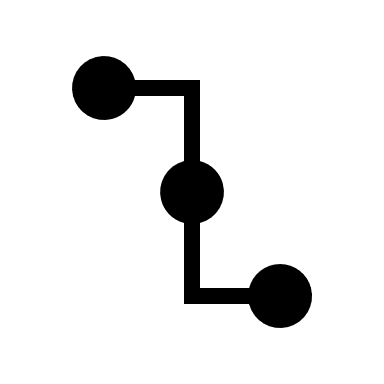 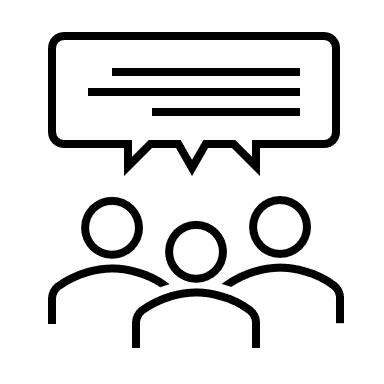 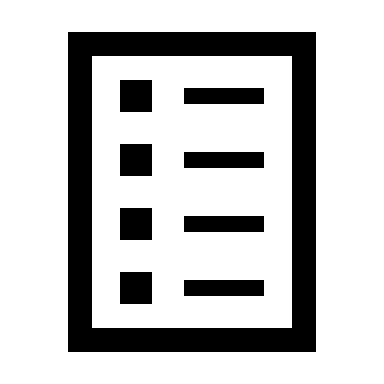 [Speaker Notes: In this session, you will achieve the following learning objectives
Supply Chain Transition: Gain insights into transitioning energy sector supply chains toward achieving net zero emissions. Explore scale-up requirements, potential risks, and viable solutions for this transformative process
Workforce Transition: Understand the workforce's role in achieving net zero emissions, including skills gap analysis and necessary training. Discover job creation opportunities as the energy sector evolves
Policy Instruments: Develop a clear understanding of policy instruments' significance in the energy transition. Explore various policy frameworks and best practice case studies to learn how to effectively support supply chain and workforce transitions.]
Net Zero Playbook
Supply Chain
[Speaker Notes: Throughout this presentation, we will shine a spotlight on the critical role of supply chains and the workforce in achieving our energy transition goals. We will examine the challenges they face, the opportunities they present, and the strategies required to build resilient and agile supply chains supported by a skilled and adaptable workforce.

This lecture is divided into two sections:
Supply Chain Focus: In this initial segment, we delve into specific supply chain topics, including the attributes of secure and sustainable supply chains, the risks inherent in supply chains, and the fundamentals of supply chain management.
Workforce Landscape: The second section shifts its focus to the workforce landscape, addressing issues such as the skills gap, opportunities within the energy transition, and the significance of workforce development and training.]
Overview
What: 
Secure, resilient and sustainable clean energy supply chains are central to the global energy transition
The deployment of clean energy technologies needs to be scaled up rapidly around the world to avert the worst effects of climate change. 

How: Characteristics of secure, resilient and sustainable clean energy technology supply chains
Source: Securing clean energy technology supply chains
[Speaker Notes: Secure, resilient, and sustainable clean energy supply chains are vital in the global energy transition. The Covid-19 pandemic and events in Ukraine have strained these supply chains, causing spikes in oil, gas, and coal prices and shortages of critical minerals. In the context of the global energy transition, the focus is on establishing secure, resilient, and sustainable clean energy supply chains. These supply chains play a central role in scaling up the deployment of clean energy technologies worldwide, which is critical for mitigating the adverse impacts of climate change.

Characteristics of these supply chains include:
Secure: They must ensure an ample, reliable, and uninterrupted supply of essential inputs while maintaining stable and affordable prices.
Resilient: These supply chains need to be adaptable and capable of responding swiftly to disruptions. Achieving resilience involves diversifying markets, suppliers, and technologies, as well as fostering interconnectedness across supply chains.
Sustainable: Sustainability entails keeping greenhouse gas (GHG) emissions as low as possible, aligning with net-zero pathways. ESG (Environmental, Social, and Governance) considerations should be integrated throughout the supply chain, and responsible use of natural resources should be prioritized. This includes promoting circularity and end-of-life stewardship.]
Requirements
There will be a high demand for technologies required to reach net zero and governments must get onto the front foot to ensure they have a strategy to procure key technologies.

Considerations:
How much of x (wind, solar, battery, grid) do we need to build by when? 
Where can I get it from? 
Global, regional, local markets? 
If there is a capacity gap, what can I do to a) secure orders b) build local capacity c) work with supply chain etc.
[Speaker Notes: As we strive for net-zero emissions, there's a substantial surge in demand for essential transition technologies. To manage this demand effectively, governments must proactively develop procurement strategies. Here are key considerations for these strategies:

Scale and Timeline: Governments need to assess the scale and timeline for deploying key technologies like wind, solar, batteries, and grid infrastructure. This assessment provides a roadmap for procurement planning, determining how much of each technology should be deployed and within what timeframe.
Global, Regional, and Local Markets: After determining the scale and timeline, governments must explore global, regional, and local markets to identify potential suppliers. Evaluating the strengths and capabilities of different markets is vital to establish a diversified and reliable supply chain.
Addressing Capacity Gaps: In cases where demand surpasses immediate supply capabilities, governments must take prompt action to secure orders and bridge capacity gaps. Strategies include engaging with technology providers and manufacturers, forming partnerships with other governments or organizations, and incentivizing local production capacity investments.
Building Local Capacity: To enhance supply chain resilience and reduce external dependency, governments can invest in local capacity for key technologies. This involves supporting domestic industries, facilitating technology transfer, fostering research and development, and offering incentives for local manufacturing and production.
Collaboration with the Supply Chain: Effective technology procurement hinges on close collaboration with the supply chain. Governments should work closely with technology providers, manufacturers, and suppliers to understand their capabilities, address challenges, and establish mutually beneficial partnerships. This collaboration ensures a smooth and efficient supply chain capable of meeting the demands of the net-zero transition.

By considering these factors and formulating a comprehensive procurement strategy, governments can proactively secure key technologies, promote local capacity development, and establish resilient supply chains. These efforts are pivotal in achieving the ambitious goals of the net-zero transition, paving the way for a sustainable, low-carbon future.]
Requirements
[Speaker Notes: Effectively navigating the challenges and opportunities within clean energy supply chains requires careful consideration of several key factors:

Scale-up Requirements: Assessing scale-up needs for new supply sources, such as mines and factories, is crucial. This involves determining the required capacity to meet growing demand while identifying potential bottlenecks. Speeding up the scaling-up process is vital to minimize supply chain vulnerabilities, necessitating urgent investments in infrastructure expansion. Understanding local supply chain capacity and capabilities is essential, as specific technologies like offshore wind require assembly near installation sites, demanding infrastructure like deep-water ports and specialized vessels.
Market Responsiveness: Analyzing the maturity of international markets and their responsiveness to price signals is essential. Understanding market dynamics, supply, and demand enables us to anticipate market stability and identify challenges or opportunities. Assessing a market's ability to adapt to changing circumstances is vital, especially for resources with limited suppliers and long lead times, like grid development components.

To bridge production gaps, substantial investments are required. In 2021, investments for mining, critical materials production, and clean energy technology manufacturing for the necessary capacity by 2030 totaled approximately USD 1.2 trillion. Already announced projects cover around 60% of this amount, leaving significant gaps, particularly in critical mineral mining and certain technology manufacturing. Despite feasibility, the timeframe is tight, with most investments needed between 2023 and 2025, averaging over USD 270 billion annually during this period. This represents a substantial portion of the oil and gas industry's capital spending and nearly seven times the average annual investment in clean energy supply chains between 2016 and 2021.]
Risks
Supply chains are associated with five areas of potential risk

Volume Shortage
Price Volatility
Geographical-sourcing dependency
Long lead times
Quality
[Speaker Notes: Supply chain risks impact procurement, manufacturing, logistics, and construction, posing significant disruptions to key energy transition technologies. Assessing the risk profile of each supply chain element is crucial for bolstering security, resilience, and sustainability and developing policies to address vulnerabilities. These profiles vary by country, region, and specific supply chain and evolve over time with the emergence of new technologies and materials, and maturation of existing technologies and markets.

Volume Shortage: Occurs when the supply chain can't deliver materials or components at the required scale, due to extended lead times or fundamental capacity constraints in mining or production.
Price Volatility: Materials or components exposed to market forces experience consistently rising or unpredictable prices, impacting cost predictability.
Geographical Sourcing Dependency: When production of materials or components is heavily concentrated in a region susceptible to geopolitical, social, regulatory, or other factors that could disrupt trade flows.
Long Lead Times: Materials or components with extended procurement times may delay project timelines, affecting overall efficiency.
Quality: A surge in demand may compromise quality due to reduced quality controls aimed at expediting production.

Understanding and mitigating these risks is vital for ensuring a secure and resilient supply chain, especially as the energy transition progresses, and supply chains continue to evolve.]
Risks
Source: Energy Technology Perspectives 2023 (IEA, 2023)
[Speaker Notes: Governments and businesses can use a risk assessment framework developed by the International Energy Agency (IEA) to evaluate supply chain risks and vulnerabilities. This framework assesses the likelihood and impact of clean energy and technology supply chains failing to expand securely, resiliently, and sustainably to meet climate goals. It focuses on the gap between near-term scaling prospects and ambitious climate objectives.

The risk assessment framework considers indicators like expansion lead times and investment gaps to represent risk magnitude. For instance, the supply of lithium, vital for batteries, is concentrated and vulnerable to disruptions. Long lead times for new mines pose challenges. Similarly, solar PV manufacturing's concentration in a few countries makes it susceptible to supply disruptions.

The IEA's risk assessment framework assesses short to medium-term risks in global, national, or regional clean energy and technology supply chains. It focuses on understanding deployment delays and the global implications of not achieving security, resilience, and sustainability. By using this framework, stakeholders can identify and mitigate risks, ensuring a secure, resilient, and sustainable clean energy transition. 

Key indicators, like expansion lead times and investment gaps, represent risk magnitude. For example, the concentrated supply of lithium, crucial for batteries, faces large investment needs and vulnerability to disruptions. Similar vulnerabilities exist in solar PV manufacturing, mainly located in a few countries.]
Alternatives
[Speaker Notes: In addition to addressing supply chain risks and vulnerabilities, it is important to consider alternative solutions that can mitigate these challenges.
In summary, key considerations when identifying alternative solutions include the process of identifying alternative materials or substitutes involves conducting research to find viable options, assessing their feasibility and readiness, evaluating their advancement and scalability, analysing direct substitution possibilities, and considering the level of development required for integration into the supply chain. This comprehensive approach helps determine the most suitable alternatives and their potential for long-term sustainability.

Alongside exploring alternative solutions, it is important to consider infrastructure conversion and recycling as strategies to enhance supply chain resilience. Including:
Conversion of existing infrastructure: Explore the possibility of converting or leveraging existing infrastructure. This entails repurposing or modifying existing facilities or systems to accommodate the changing needs of the supply chain. This approach can potentially save time and resources.
Use of recycled materials: Assess the potential for incorporating recycled materials into the supply chain. Recycling can help reduce dependence on virgin materials and mitigate environmental impacts. Evaluate the availability and quality of recycled materials and their suitability for the specific supply chain requirements.
Utilizing latent capacity or inventory: Consider the availability of latent capacity or inventory that can be utilized. This involves identifying underutilized resources or existing inventory that can be repurposed or redistributed to meet the demands of the supply chain.
By exploring alternative solutions and considering infrastructure conversion and recycling, we can diversify supply chain options, reduce reliance on specific materials, and enhance the sustainability and resilience of the overall system.]
Supply Chain Management
What:
The coordination of activities needed to provide a final product or service

Objectives:
Making the supply chain more resilient (e.g., creating a supply chain that can withstand shocks and disruptions) 
Responding to supply chain disruptions (e.g., caused by COVID-19, natural catastrophes, delays at customs) and market distortions (e.g., a constrained global supply) 
Addressing transportation challenges and delays (e.g., posed by more complex logistics arrange- ments and higher costs) 
Managing increased delivery lead times (e.g., due to supply shortages or capacity limitations) 
Promoting environmental and social sustainability through the supply chain (e.g., Free, Previous and Informed Consent (FPIC) of affected communities, Strategic Environmental Assessments (SEAs), Environmental, Social and/or Human Rights Impact Assessments (ESHIAs), and human rights and environmental due diligence (mHREDD) 
Monitoring project performance and completion according to specifications (e.g., on-time and on-budget performance, which can also be determined by the supply chain)
Source: Supply Chain Management (WBG, 2023)
[Speaker Notes: Supply Chain Management (SCM) involves coordinating activities to provide a final product or service, starting from raw materials to end customer delivery and, eventually, product recycling, remanufacturing, or disposal. It's crucial for borrowers procuring goods from manufacturers relying on input materials from various suppliers. This applies not only to manufacturing but also to infrastructure and construction projects.

SCM aims to enhance supply chain resilience, addressing disruptions, transportation challenges, and environmental and social sustainability. It also monitors project performance. The World Bank's report introduces SCM practices, highlighting its relevance throughout the procurement lifecycle to improve supply chain resilience and reduce risks. Borrowers can benefit from tools and approaches for mapping supply chains, identifying weaknesses, and enhancing resilience and security in the increasingly complex global supply chain landscape. Managing these supply chains is vital, considering their vulnerability to shocks and crises.

This guidance supports successful project outcomes by incorporating best practice SCM, emphasizing the need for borrowers to understand and manage the full chain of supply chain activities effectively and safely.]
What can you do to support this
Source: Energy Technology Perspectives 2023 (IEA, 2023)
[Speaker Notes: In alignment with the findings of the Energy Technology Perspectives report from 2023, there are vital policy recommendations for governments to consider. These recommendations are instrumental in mitigating the risks and vulnerabilities associated with significant supply disruptions while expediting the deployment of clean energy technologies.

The core objectives of these policy recommendations are to empower policymakers with effective tools. These tools will enable them to accelerate the transition towards clean energy by proactively addressing bottlenecks, fostering secure and diversified supply chains, enhancing resilience by minimizing input requirements, and establishing sustainable supply chains that address emissions and other adverse environmental and social impacts.

The table presented here provides a concise summary of these crucial policy recommendations. However, for more comprehensive insights and real-world case studies illustrating how governments are already implementing these actions, I would encourage you to refer to the full report. The report serves as a valuable resource for policymakers seeking guidance on how to shape the future of clean energy technology deployment and secure the resilience and sustainability of energy supply chains.]
Net Zero Playbook
Workforce
[Speaker Notes: Emerging employment and skills gaps are one of the biggest obstacles to reaching net zero, and the success of supply chain transformation heavily relies on the workforce's readiness, skills, and adaptability. 

it is crucial to develop strategies that address the workforce transition to achieve net zero emissions, including conducting a skills gap analysis, identifying training needs, and creating job opportunities.]
Overview
WHAT: 
Employment is a top concern with regard to the clean energy transition and efforts to decarbonise
The success of the transition will rest on the shoulders of the workforce
Different countries and regions have different starting points
There will be uneven impacts across sectors, communities, 
     regions and countries


HOW:
Capitalising on existing strengths, infrastructure and 
     skill sets; promoting innovation; and identifying 
     opportunities in new and emerging areas.
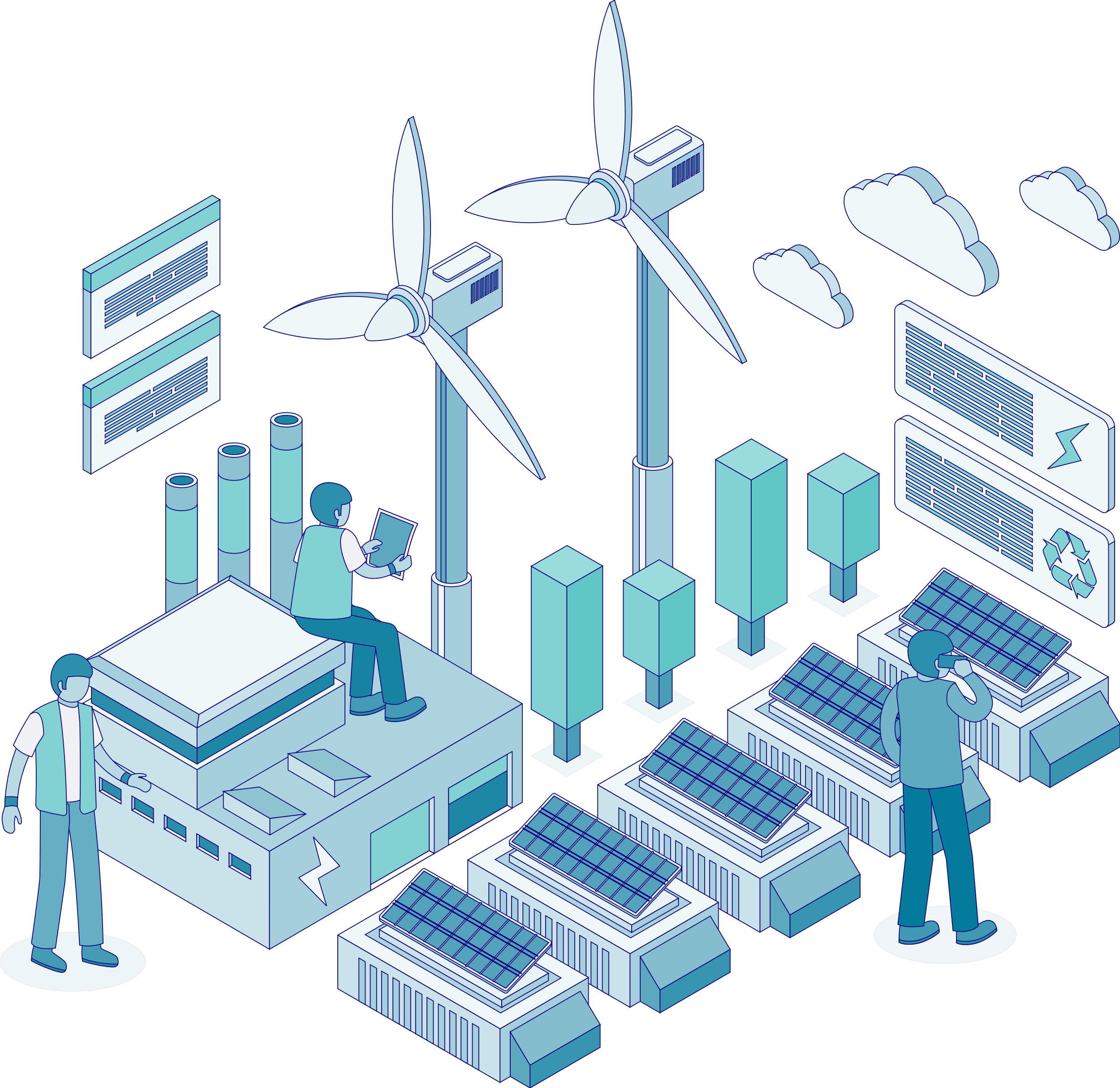 Image: https://www.juliusedu.com
[Speaker Notes: Employment is a top concern in regard to a clean energy transition and efforts to decarbonise energy. The transition will rely on the workers currently employed in the energy sector and the ability of the energy sector to attract and train new workers. This change requires many more workers than today, and while some jobs will be lost, many more will be created. Different countries and regions have different starting points and the new jobs will not always be in the places where jobs are lost, with uneven impacts across sectors, communities, regions and countries

With strategic foresight and commitment to achieving just and people-centred transitions, policy makers and industry decision makers can provide the support workers need to transition out of declining industries and maximise opportunities for additional good quality jobs across different regions. This can be done by capitalising on existing strengths, infrastructure and skill sets; promoting innovation; and identifying opportunities in new and emerging areas.]
Skills Gap
WHAT: Need to quantify the potential for new jobs and identify skills required to help governments understand future employment opportunities and plan for education and training. 

HOW:
2.
3.
4.
1.
Assess the skills of the current workforce in the energy sector
Analyse the skills required in the emerging sectors and technologies
Identify gaps that need to be filled for a net zero energy system
Identify where jobs will be gained, and where will they be lost.
[Speaker Notes: The energy workforce of today represents a relatively skilled set of workers, but the transition towards clean energy industries requires an even higher share of skilled employees. 
And we are currently experiencing, a retirement crunch, competition for talent, a shortfall in the skills pipeline and a lack of diversity and this threatens our ability to build the workforce we need 
To effectively address this shift, it is crucial to quantify the future levels of employment needed to operate, manage and maintain the network of increasingly clean energy generation, transmission and distribution. 
By doing so, governments can gain a better understanding of future employment opportunities and plan for education and training programs accordingly.]
Opportunities
Key Questions:
What are the job creation and employment opportunities that will arise from the energy transition? 
How can these be maximized to benefit the workforce and the wider economy?  

Highlight job creation and employment opportunities in the energy transition
Identify potential sectors for growth and expansion
Maximize opportunities for workforce development and economic growth
Many of the workforce who will design and build the infrastructure to reach Net Zero are likely still in school, and some have not even started yet.
Growth of traditional skills, e.g., increased demand for welding within the hydrogen sector
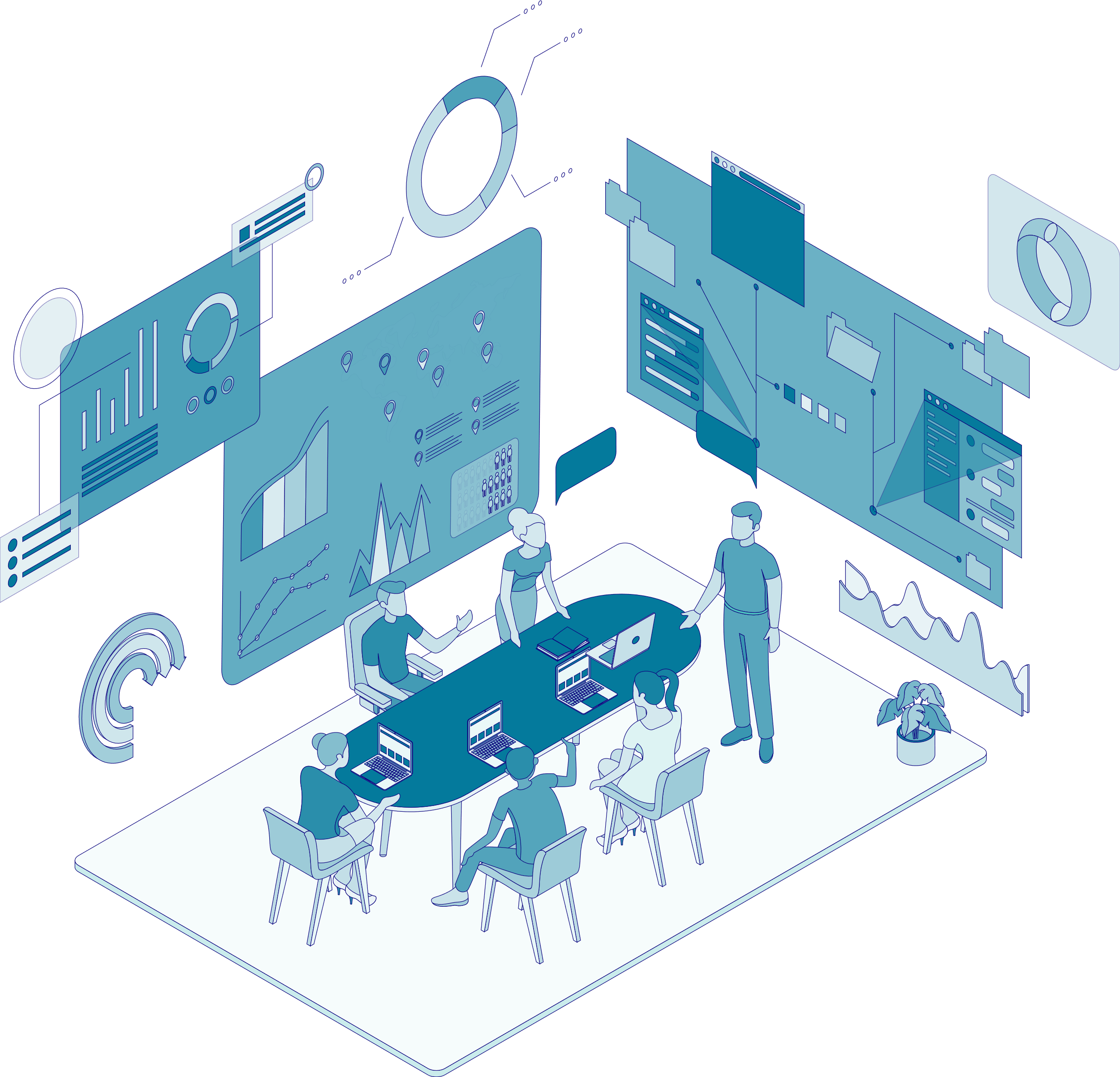 [Speaker Notes: Quantifying the potential for new jobs and identify needed skills, will also help to identify areas for opportunitiesThe demand for net-zero roles will span various skill levels—new entrants, recent graduates, and experienced hires. As we progress towards net zero, new roles will emerge, focusing on cutting-edge expertise, such as carbon capture scientists, clean gas specialists, renewable energy engineers, and heat pump and EV charge point installers.

Our efforts will yield net gains in overall employment, creating a substantial number of quality jobs through investments in environmentally sustainable production. Job quality and incomes will improve significantly, driven by more efficient processes and the expansion of greener products and services in sectors like agriculture, construction, recycling, and tourism.

Furthermore, these efforts will promote social inclusion by enhancing access to affordable, environmentally sustainable energy and offering payments for environmental services. This is particularly relevant to women and residents in rural areas.

It's worth noting that a massive retraining or immigration of existing adult workers can be challenging and politically complex. Alternatively, adjusting and enhancing the education system to align with the future job market can be a more manageable and politically feasible approach.]
Workforce Development Training
5
6
1
2
3
4
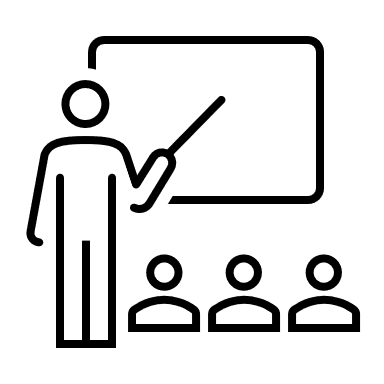 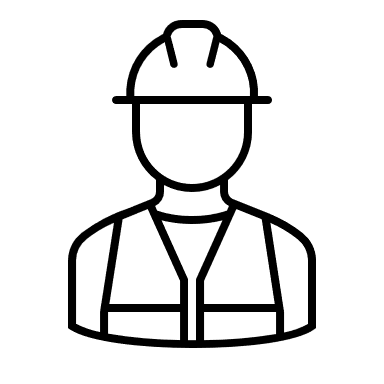 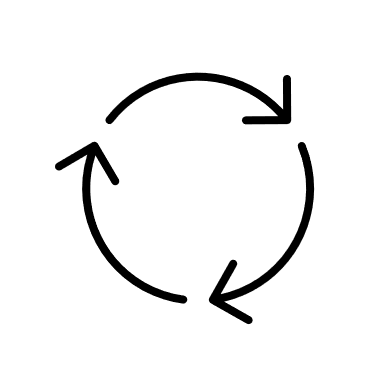 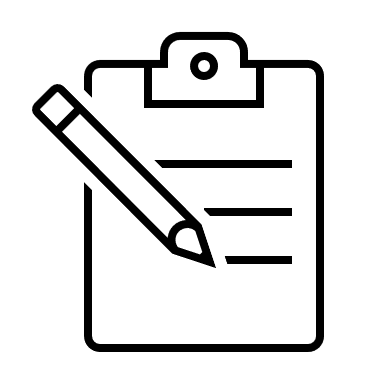 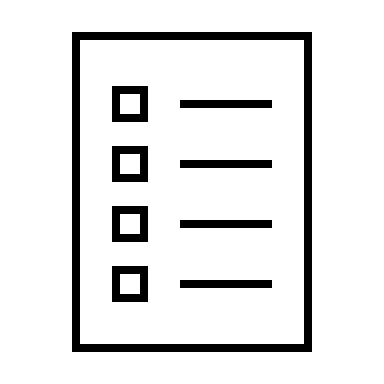 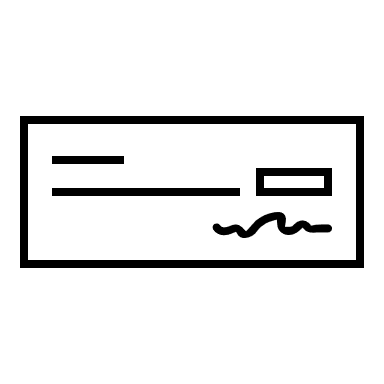 Establish partnerships with educational centers to develop specialized programs
Establish monitoring and evaluation mechanisms to assess the effectiveness of workforce initiatives
Continuously adapt strategies based on feedback and lessons learned
Establish comprehensive workforce development programs
Align curricula with industry needs and provide targeted training for displaced workers
Offer financial assistance and incentives for participation in training programs
[Speaker Notes: Once granular skills data is obtained from skills gap analysis, decision-makers can design training programs to match workers with jobs in emerging sectors and technologies, a critical step in the energy transition. Education and training institutions play a pivotal role in this process by providing the necessary training and development opportunities.
To minimize adverse impacts on local employment, it's imperative to prioritize skills retraining and upskilling. Adequate investment and collaboration with educational institutions are essential components. Retaining and retraining the existing energy sector workforce is crucial, ensuring individuals of all ages and backgrounds can contribute to the journey to net zero. Equally important is focusing on educating younger generations in clean energy fields to build the workforce of the future.
Anticipating skills requirements and understanding labor market outcomes are essential for effective labor market interventions. Providing comprehensive employment services, including job matching, promoting employee well-being, facilitating on and off-job training, and offering employment safety nets, is vital. Measures to facilitate labor mobility, such as relocation grants, should also be considered.
Recognizing that reskilling and adjustments take time and may not always succeed, interim support is necessary. This includes unemployment insurance and other social protection measures, particularly for vulnerable workers and their communities.
Policies and programs should center on vocational training, curricula development, teacher training, leveraging information and communications technology (ICT), fostering public-private partnerships, and promoting the recruitment of underrepresented groups, such as women, into the clean energy workforce.
By addressing these aspects, policymakers can create a robust framework for workforce development that aligns with the demands of the energy transition while ensuring inclusivity and social protection for all.]
Just Transition
WHAT: Just transition is a framework developed by the trade union movement to encompass a range of social interventions needed to secure workers’ rights and livelihoods when economies are shifting to sustainable production, primarily combating climate change and protecting biodiversity. 

Pertinent Questions:
Which workers and communities may be affected by the shift away from fossil fuels, and how? 
How could the energy transition be designed to help ensure a just transition for them? 
Identify workers and communities affected by the shift away from fossil fuels
Develop strategies for a just transition to support affected workers
Provide retraining, reskilling, and support for transition into new sectors
Allocate funds to support workers and communities affected by the energy transition
Invest in community development and infrastructure projects
Provide financial assistance for workforce retraining and job placement
Engage with labour unions, industry associations, and community representatives
Foster dialogue and collaboration to address workforce concerns
Develop inclusive policies and programs that consider diverse perspectives
[Speaker Notes: The concept of a "just transition" is a framework conceived by the trade union movement. It encompasses a range of social interventions essential for safeguarding workers' rights and livelihoods when economies make the shift toward sustainable production, primarily aimed at combatting climate change and preserving biodiversity.

Linking skills development with the just transition planning agenda is pivotal. Ensuring an appropriate number of skilled individuals to support the energy transition is a key element of a just transition. Skill development efforts should be directed at workers and communities currently in carbon-intensive sectors, providing them with access to new labor market opportunities. Furthermore, extending green job opportunities to underrepresented groups, such as women and young people, will enhance the inclusivity of the energy transition.

Green skills will be needed across various educational institutions and training forms, including formal education, technical and vocational education and training (TVET), and on-the-job training. Present initiatives are fragmented and would benefit from a comprehensive national green skills agenda aligned with industry needs.

Relevant questions to consider include identifying the workers and communities affected by the shift away from fossil fuels and designing the energy transition to ensure a just transition for them. Strategies for retraining, reskilling, and supporting transition into new sectors, along with financial assistance and collaboration with labor unions and community representatives, are essential components of a just transition. Developing inclusive policies and programs that consider diverse perspectives is paramount to achieving a fair and equitable energy transition.]
What can you do to support this
Develop a time-bound net zero action plan for a just transition in the power sector
Explicitly prioritise the ‘Just Transition’ in economic strategic planning, particularly at the local level and work with bodies to embed the concept
Establish a skills assessment framework to facilitate the identification and transferability of common skills and certifications.
Conduct a comprehensive national skills review and study to address skills gaps for the future low-carbon economy.
Develop structured training programs to enhance key shared skills.
Provide support for skills matching, such as creating a portal for low-carbon jobs that welcomes individuals with high-carbon experience.
Provide social dialogue and collaboration between industry, trade unions and environmental organisations by establishing a Just Transition Commission
Build a Just Transition Fund in consultation with high-carbon workers and industry, ensuring efficient utilization of training resources.
[Speaker Notes: Here are actionable steps to support a just transition in the power sector:

Develop a Time-Bound Net Zero Action Plan: Craft a well-defined, time-bound action plan for achieving net-zero emissions in the power sector. This plan should prioritize fairness and equity throughout the transition.
Prioritize 'Just Transition' in Economic Planning: Explicitly prioritize the concept of a 'Just Transition' in economic strategic planning, especially at the local level. Collaborate with relevant bodies to embed this concept into the core of economic strategies.
Establish Skills Assessment Framework: Create a skills assessment framework that simplifies the identification and transferability of common skills and certifications. This will facilitate the transition of workers into new roles.
Conduct National Skills Review: Undertake a comprehensive national skills review and study to identify and address skills gaps for the future low-carbon economy. This ensures that the workforce is adequately prepared.
Structured Training Programs: Develop structured training programs that enhance essential shared skills required for the energy transition. These programs will prepare workers for new opportunities.
Support Skills Matching: Create a platform or portal for low-carbon jobs that welcomes individuals with high-carbon experience. This supports skills matching and eases the transition for workers.
Facilitate Social Dialogue: Promote social dialogue and collaboration among industry, trade unions, and environmental organizations. Establish a 'Just Transition Commission' to facilitate these important discussions.
Establish a Just Transition Fund: Work in consultation with high-carbon workers and industry to establish a 'Just Transition Fund.' Ensure efficient utilization of training resources to support affected workers during the transition.
By implementing these measures, we can ensure that the shift toward a low-carbon economy in the power sector is fair, inclusive, and supportive of workers and communities.]
Net Zero Playbook
Discussion
[Speaker Notes: In this discussion section, we will introduce several critical questions that lie at the heart of strategic mineral supply chains and the transition to a sustainable energy future.]
Discussion questions
In the context of supply chain and the workforce: 

What current initiatives and commitments exist within your country?

How can your country, or an international initiative you lead or support, further contribute to driving progress this year? For example, what additional funding, resources or commitments are needed.

What is the role of high-level ministers in facilitating a just and successful workforce transition?

How can Ministers engage with and drive progress – what aspects should they be briefed on and discuss? What will excite and engage them?
[Speaker Notes: In the realm of supply chain and workforce considerations, there are several vital questions to ponder:
Existing Initiatives and Commitments: Reflect on the current initiatives and commitments in your country. What steps have been taken, and what progress has been made?
Contributions for Progress: Consider how your country, or an international initiative you lead or support, can contribute further to advancing this year. Are additional funding, resources, or commitments required to drive meaningful progress?
Ministerial Role: Contemplate the role of high-level ministers in facilitating a just and successful workforce transition. How can they play a pivotal role in driving this transition forward?
Engagement and Progress: Explore how ministers can actively engage and drive progress. What topics should they be briefed on and discuss? What aspects of this transition will excite and motivate them to take action?]
Discussion Points
What is the current market structure of each strategic mineral? How are contracts structured: long vs. short term? What are the variables that determine the potential for new production? 
How could the economic and political barriers to increasing supply, or the technical barriers to reducing demand, be overcome through international collaboration? 
What could low-carbon institutions offer the economies, i.e., CCG, IEA, etc?
Other reflections…
[Speaker Notes: Market Structure of Strategic Minerals: Explore the current market structure for each strategic mineral. What are the dominant players, and how do market dynamics influence supply and pricing?
Contract Structures: Analyze how contracts for these minerals are structured. Are they predominantly long-term or short-term agreements? What implications do these structures have on supply stability?
Determinants of New Production: Consider the factors that determine the potential for new production of strategic minerals. What economic, technical, and geopolitical variables come into play?
Overcoming Barriers: Contemplate how international collaboration can help overcome economic, political, and technical barriers to increasing supply or reducing demand for these minerals. What strategies and partnerships can be leveraged?
Role of Low-Carbon Institutions: Explore the potential contributions of low-carbon institutions like the CCG (Clean Energy Ministerial) and IEA (International Energy Agency) to economies. How can these organizations support the transition to a low-carbon future and address supply chain challenges?

These questions encourage critical thinking and discussions surrounding the complexities of strategic minerals, supply chain dynamics, and international collaboration for a sustainable energy future.]
Acknowledgements
Ben Marshall- HVDC Centre
Andrea Wainer- ren21
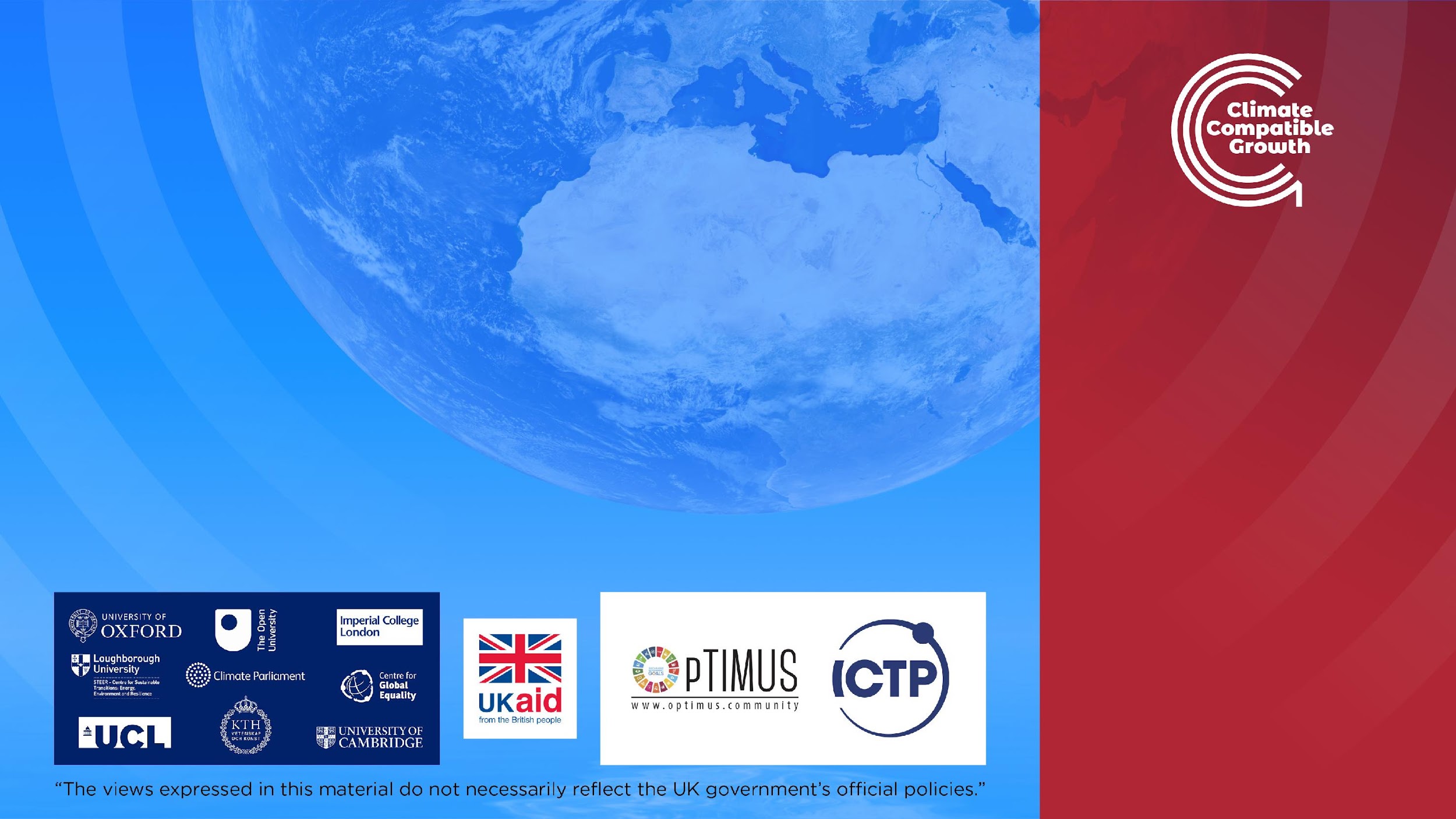 Supported by and in collaboration with CCG and Green Grids Initiative
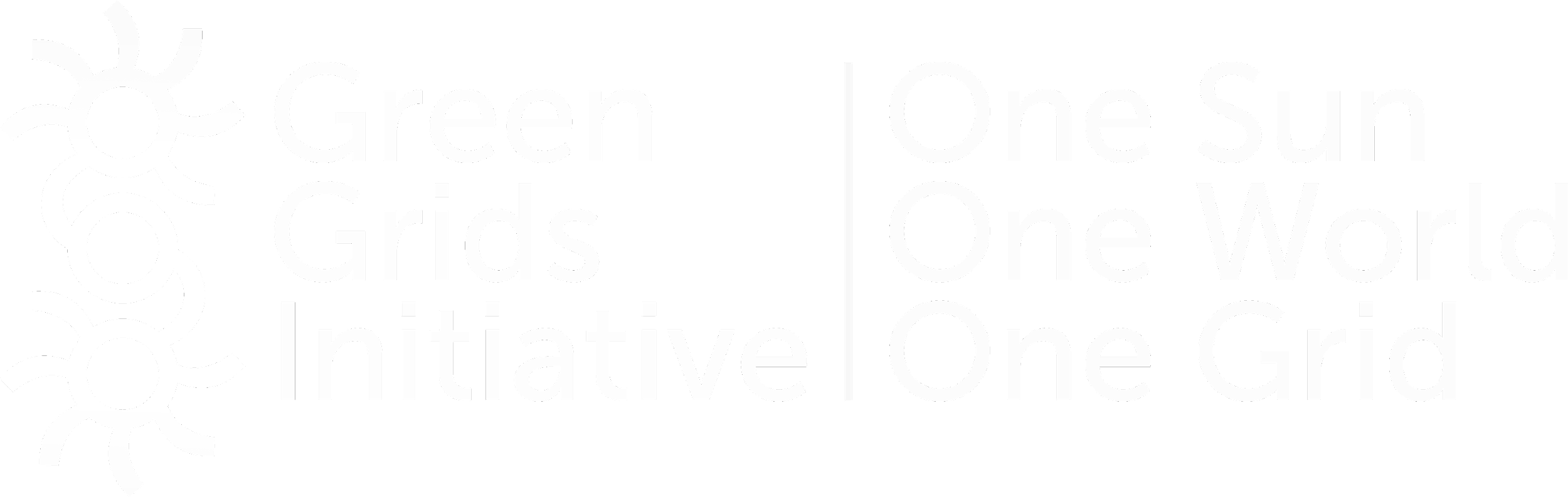 Consolidated by Hannah Luscombe from CCG and Green Grids Initiative
Luscombe, H., 2023.Lecture 8: Supply Chain and the Workforce.
The Electricity Transition Playbook. Release Version 1.0  [online presentation]. Climate Compatible Growth Programme, Green Grids Initiative